Путешествие в зимний лес в Воронежский заповедник
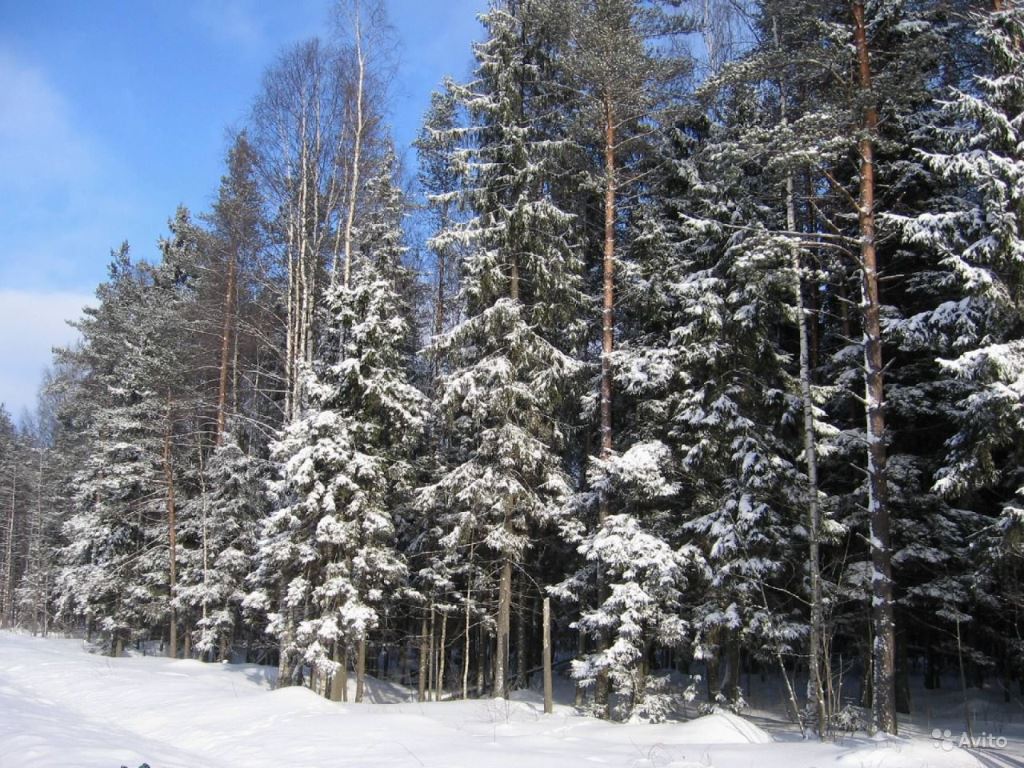 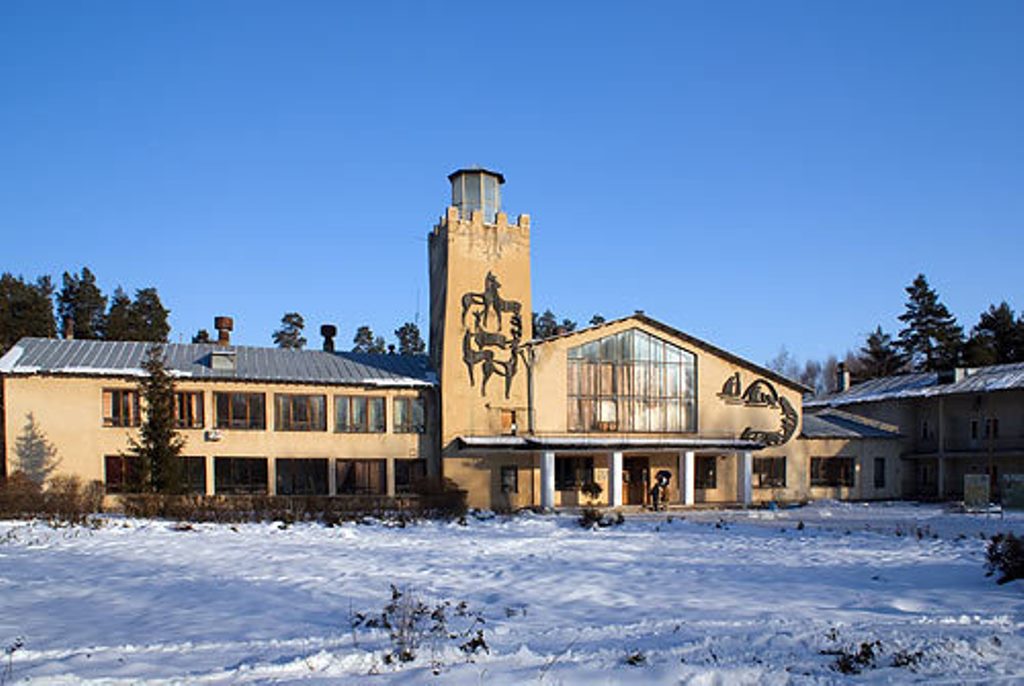 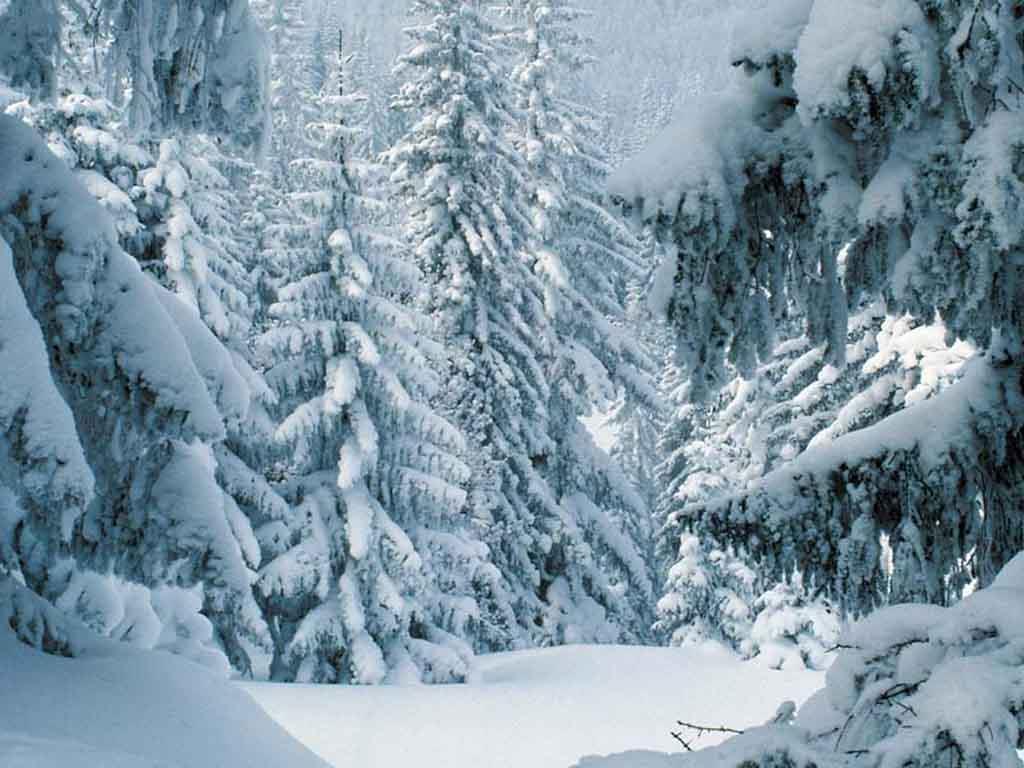 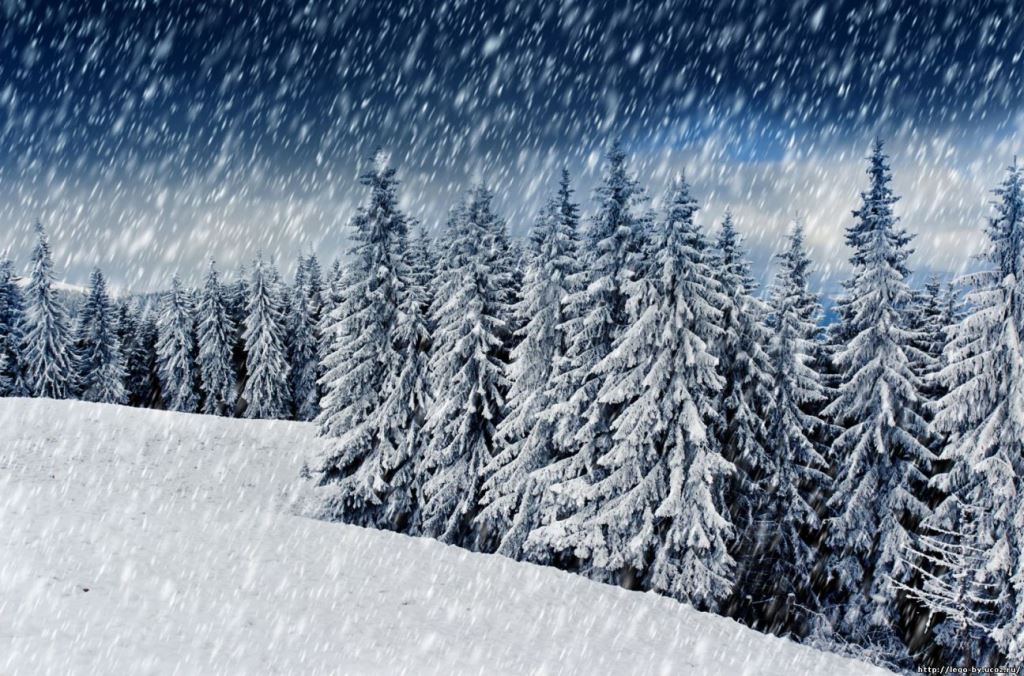 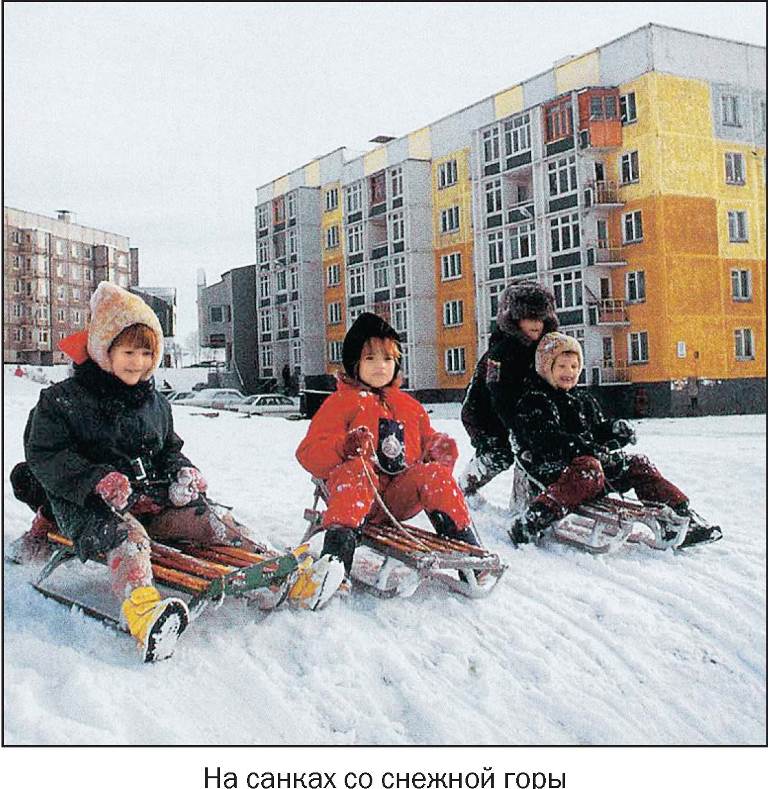 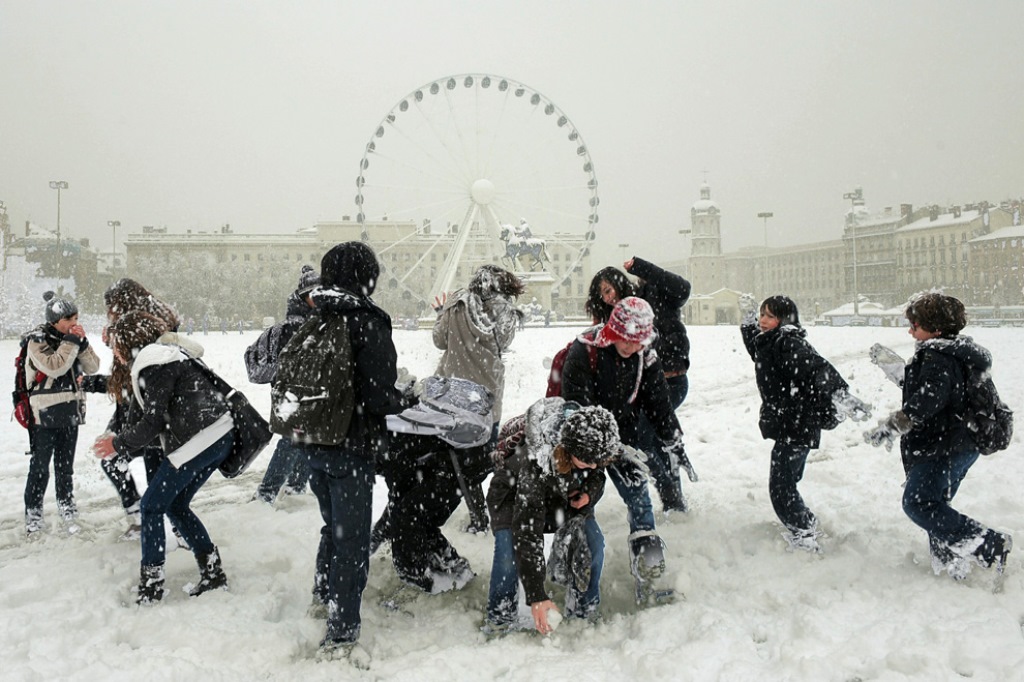 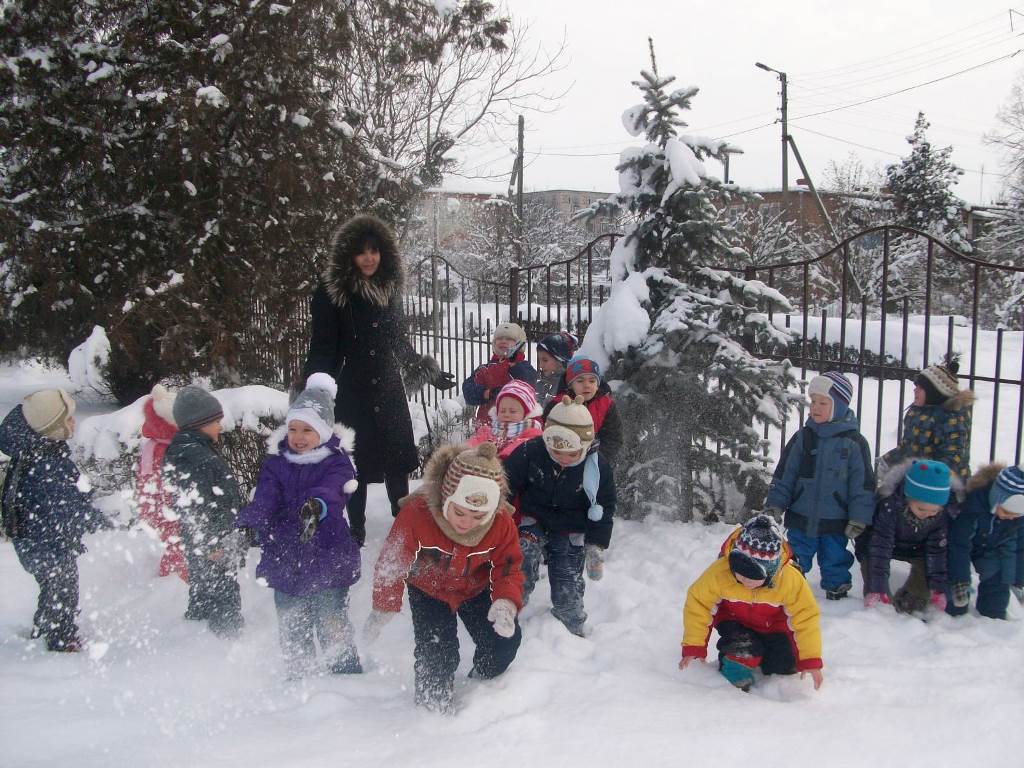 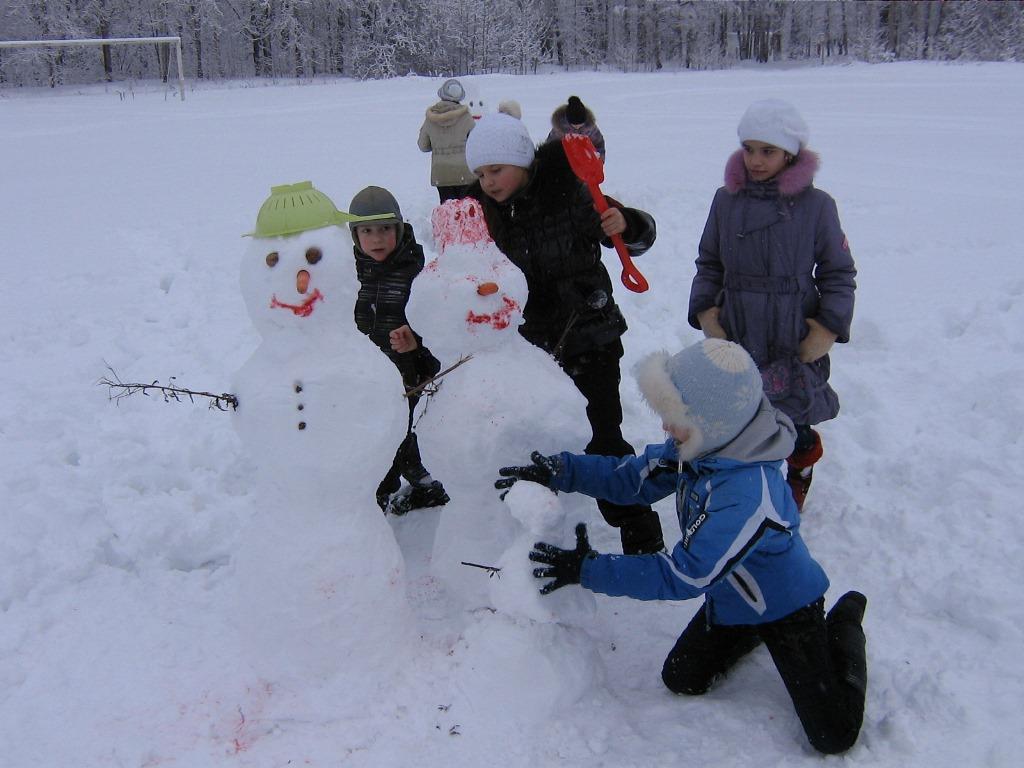 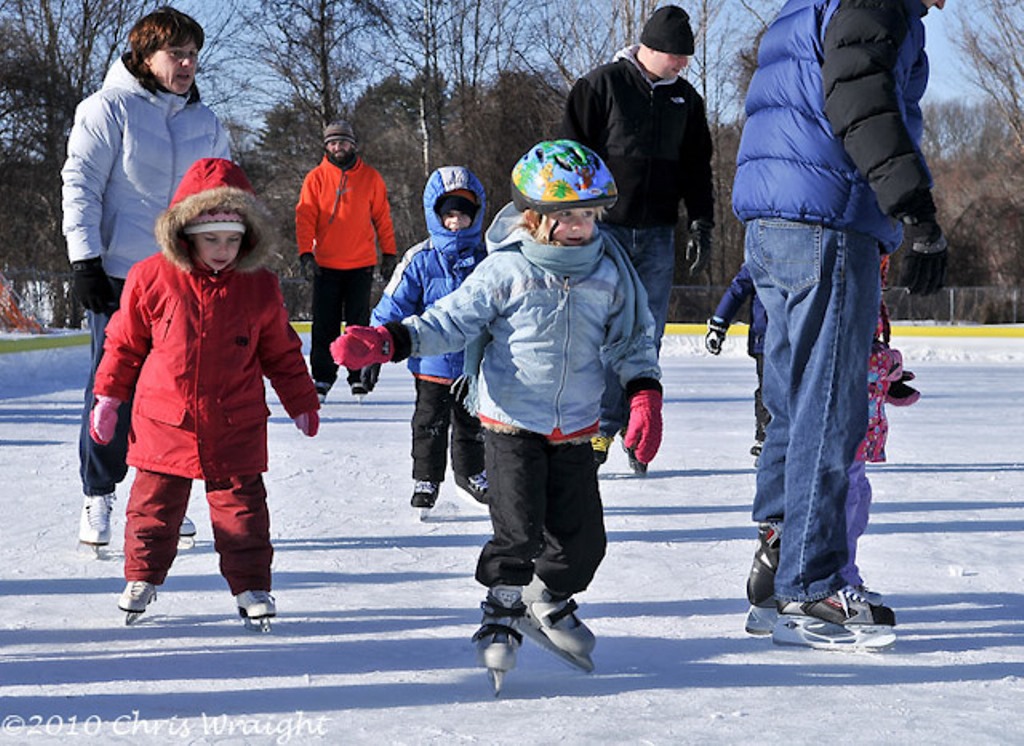 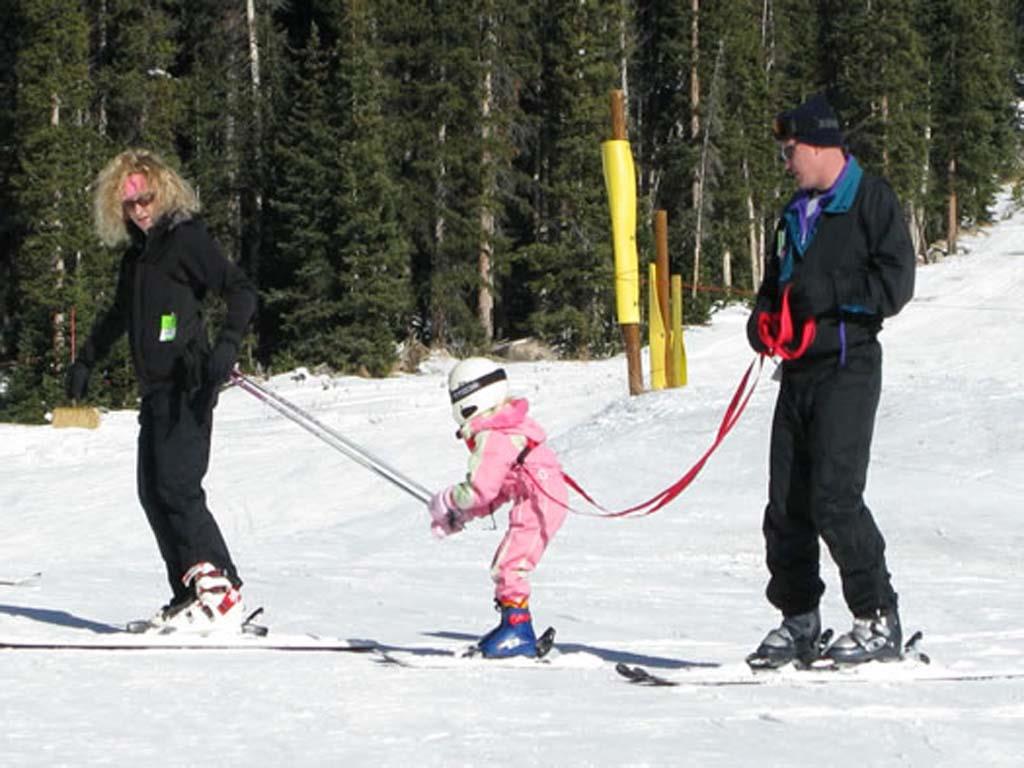 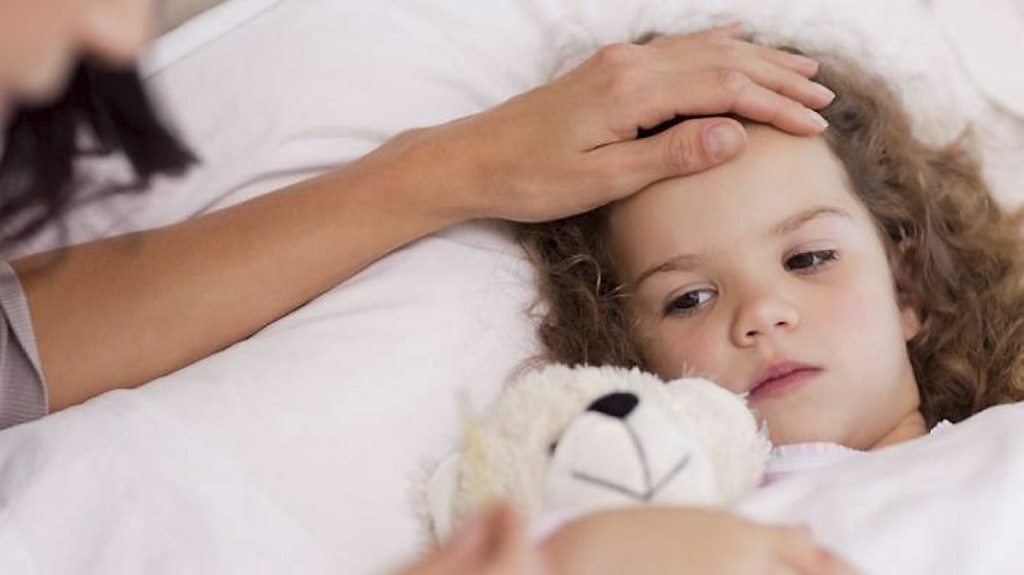 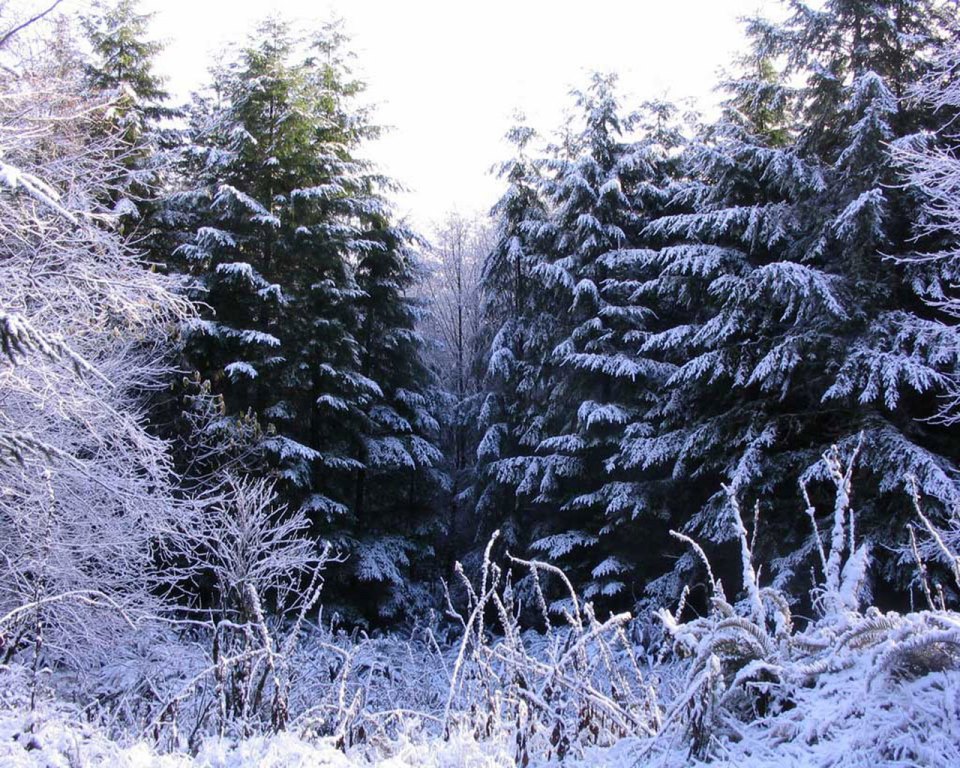 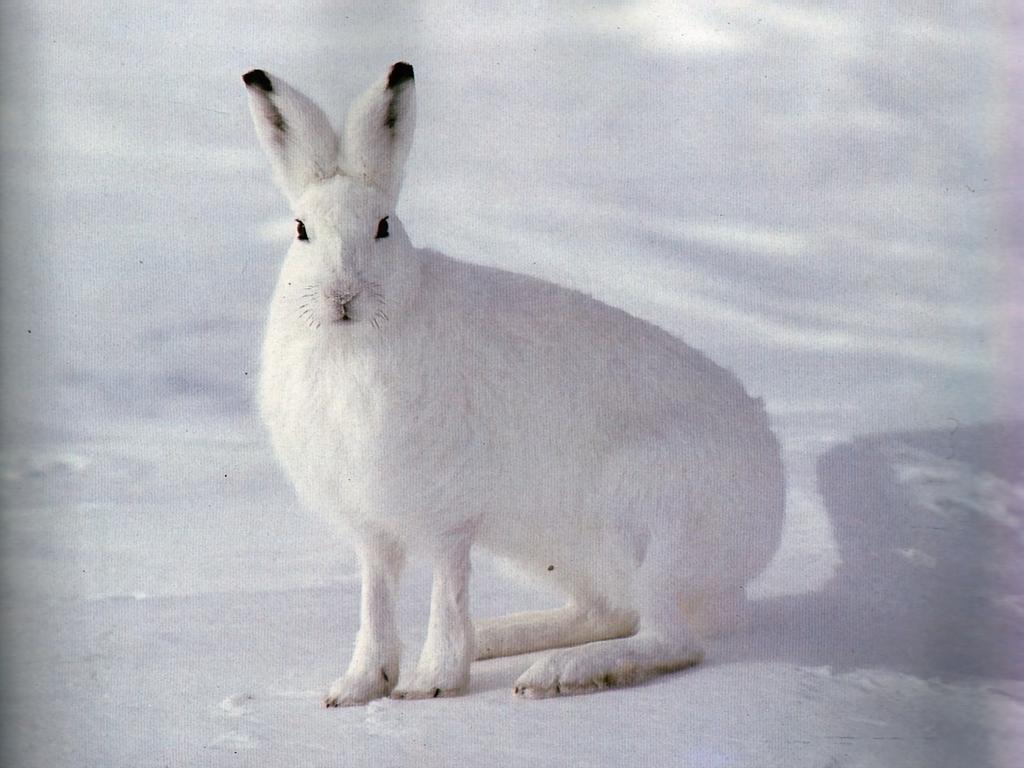 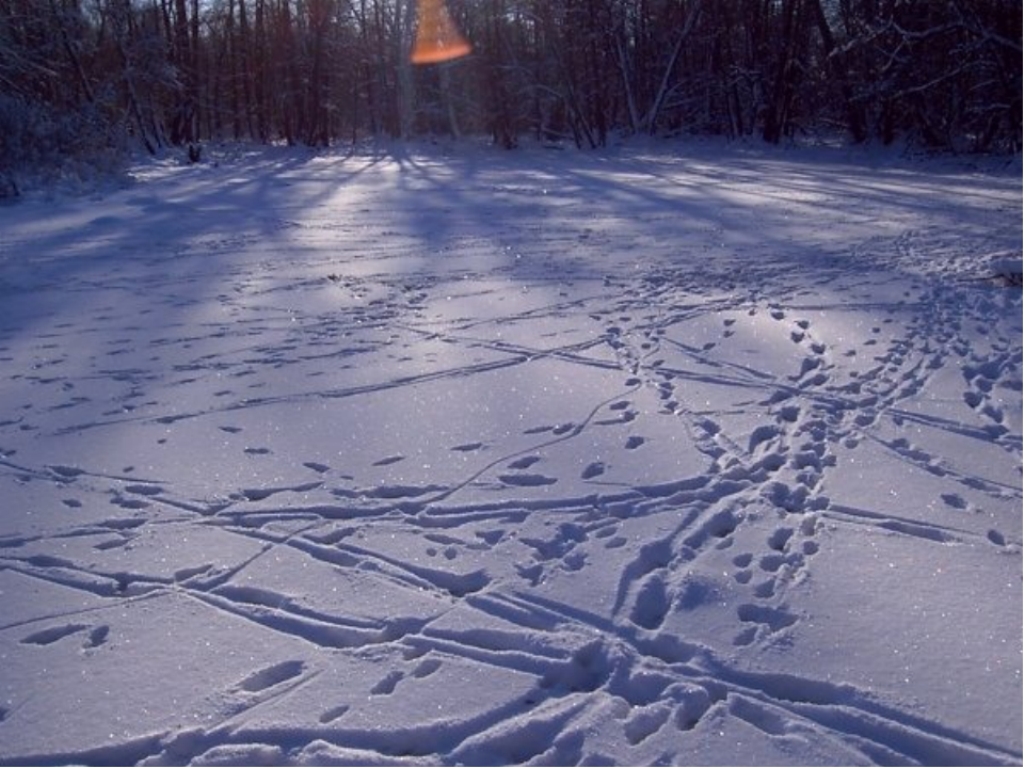 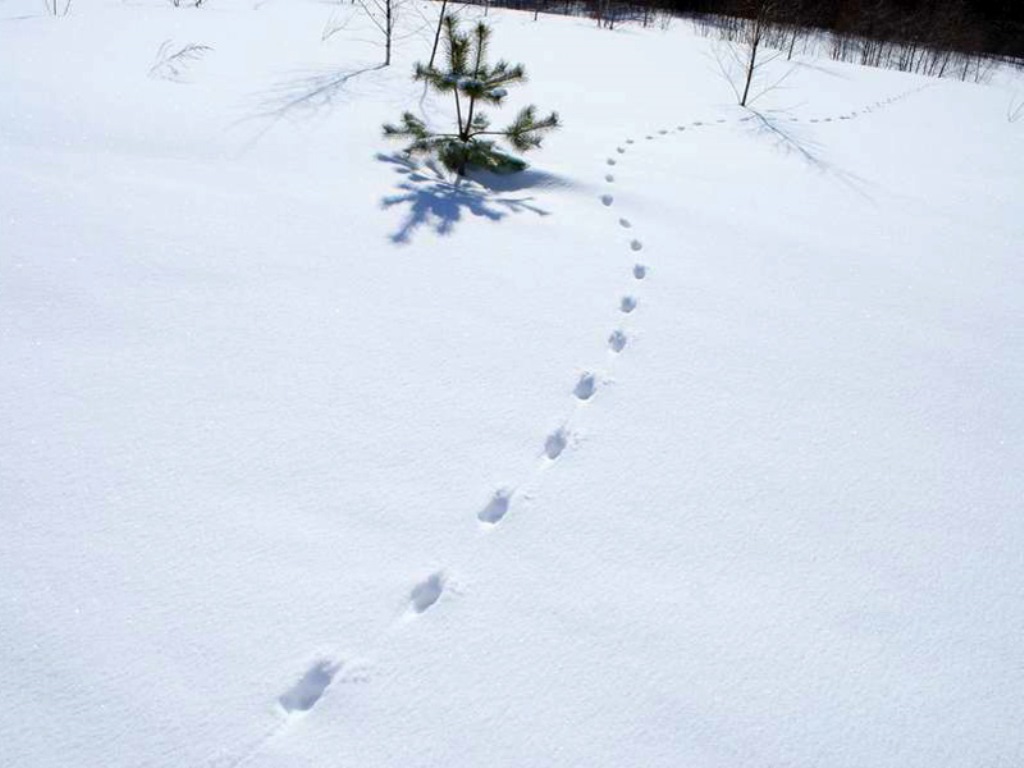 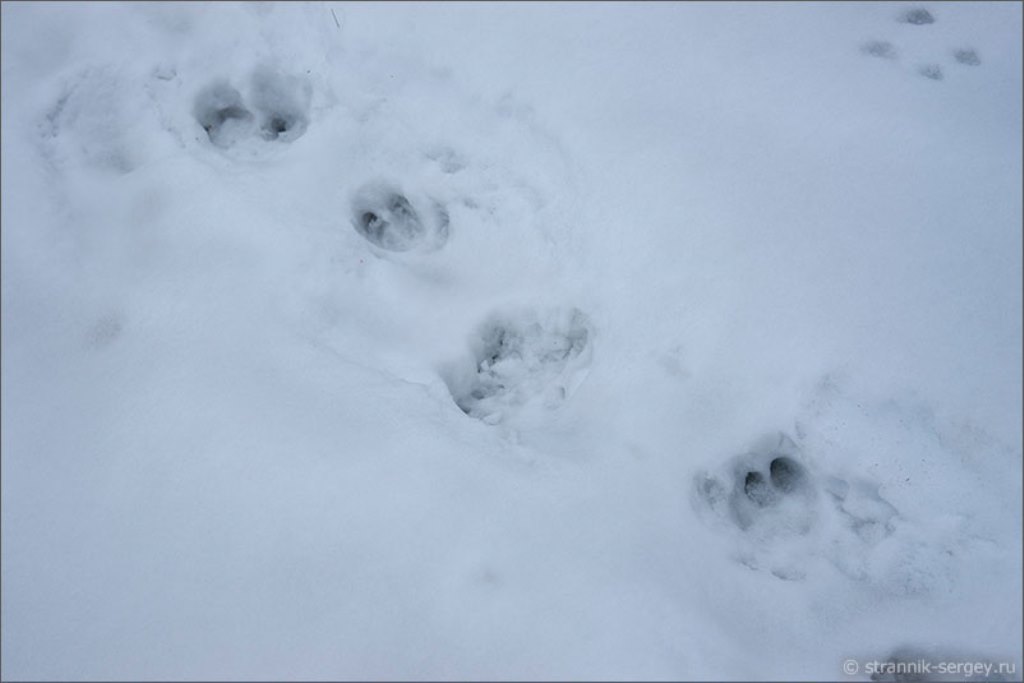 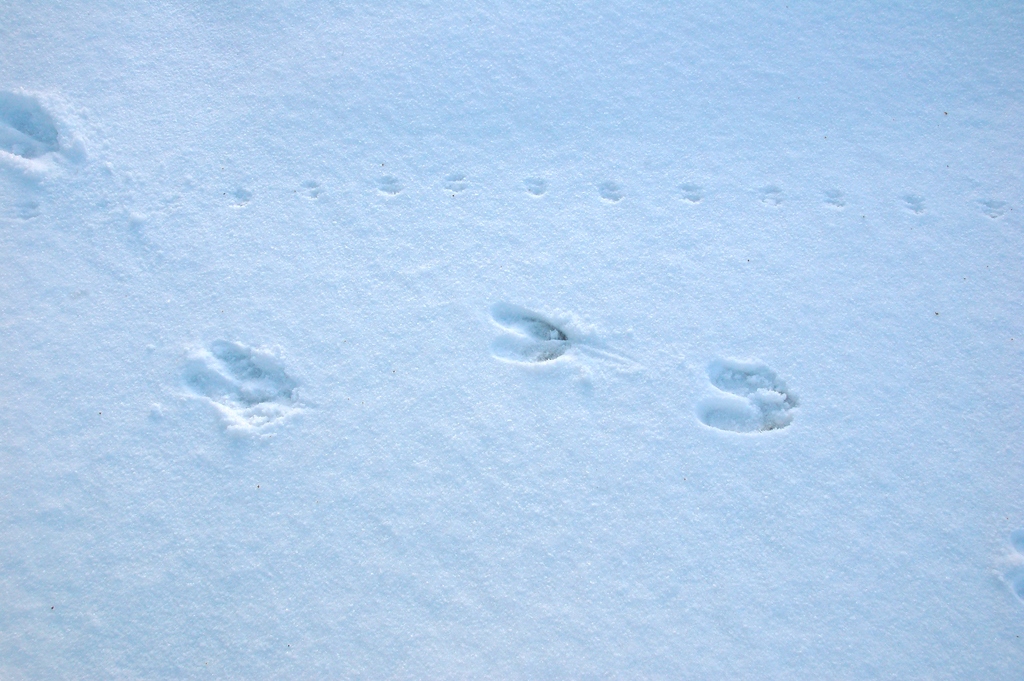 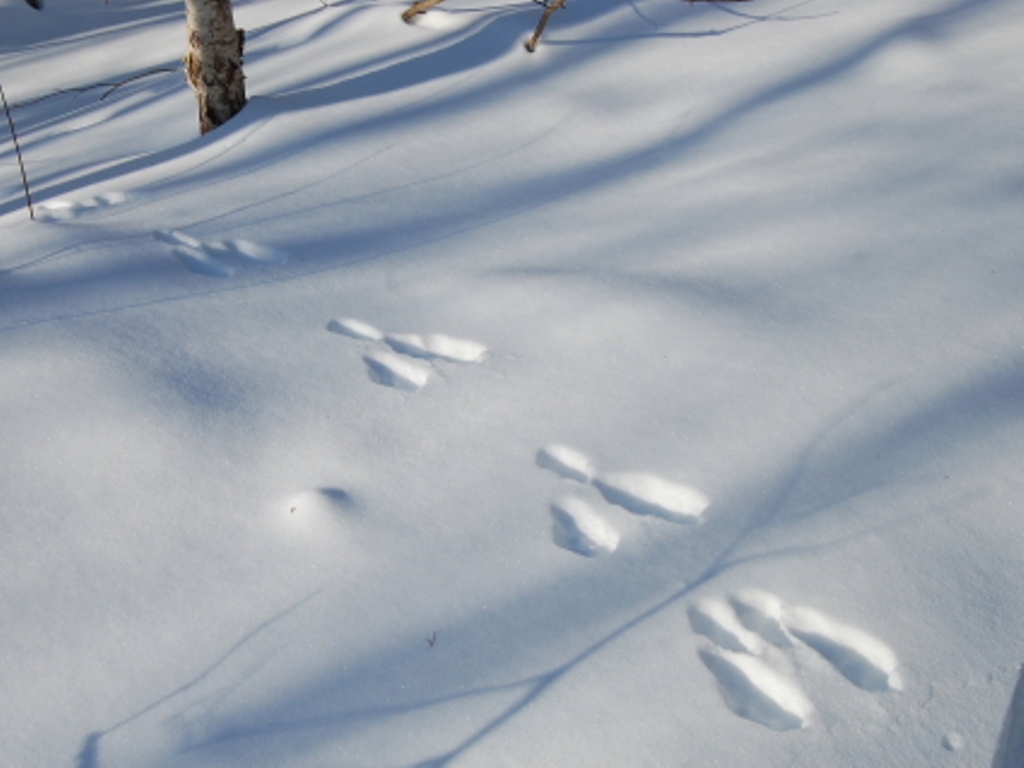 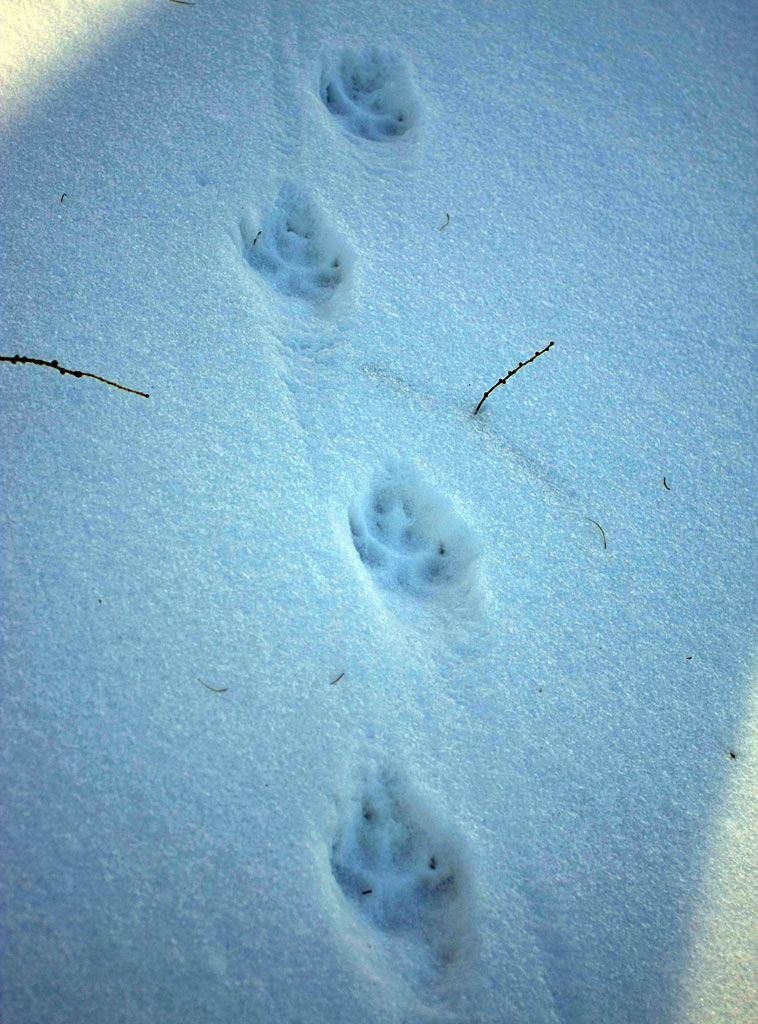 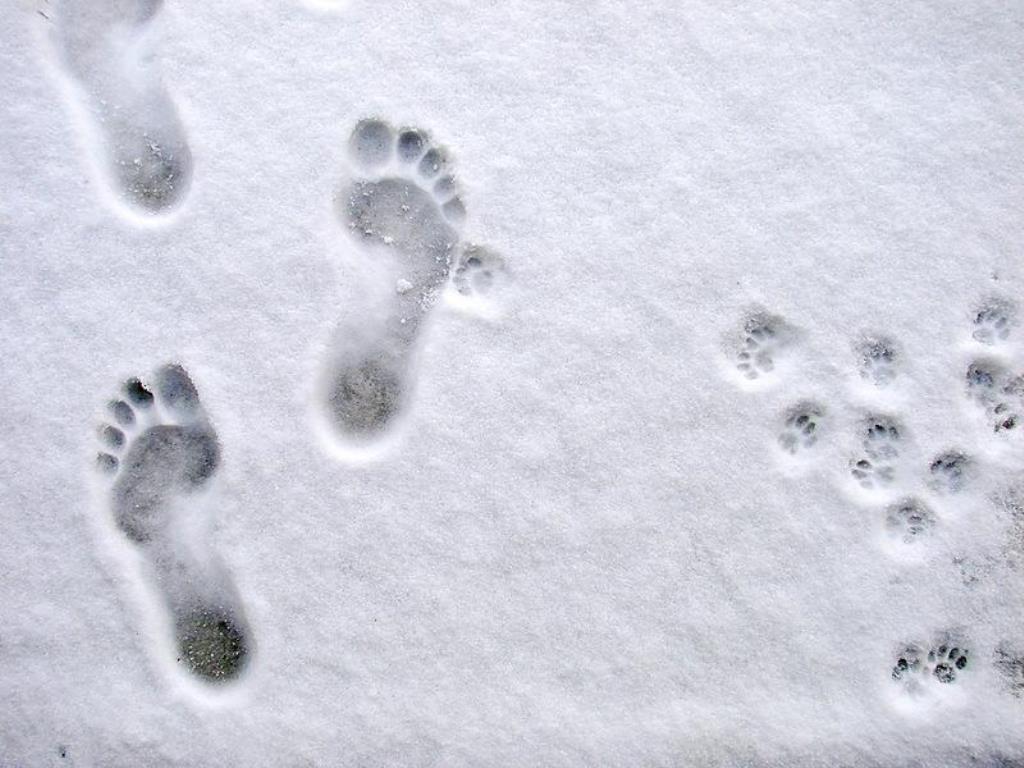 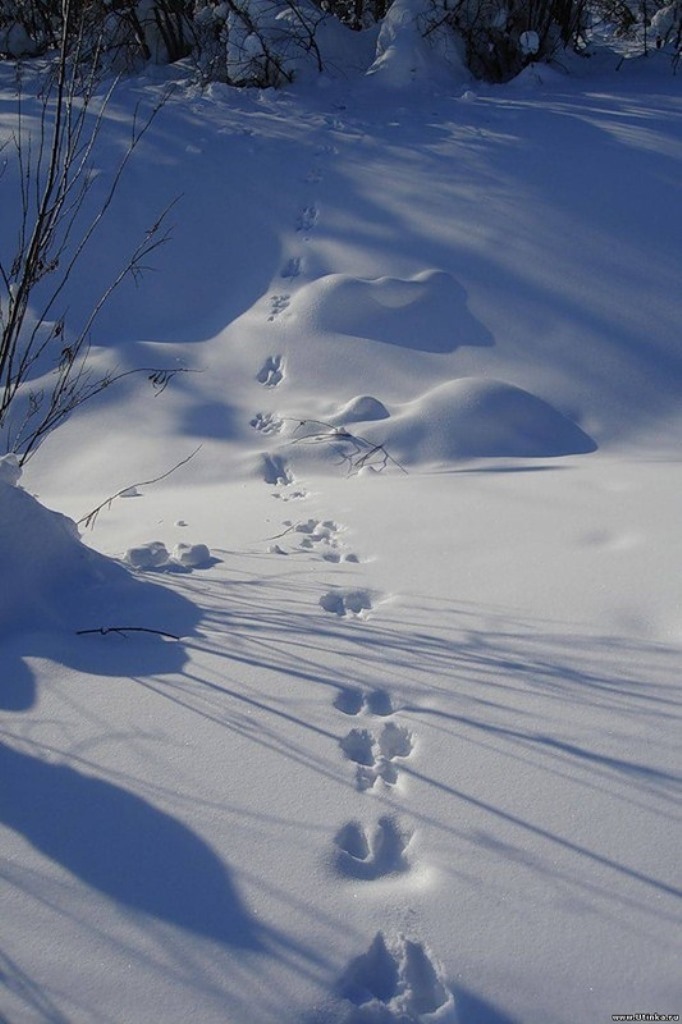 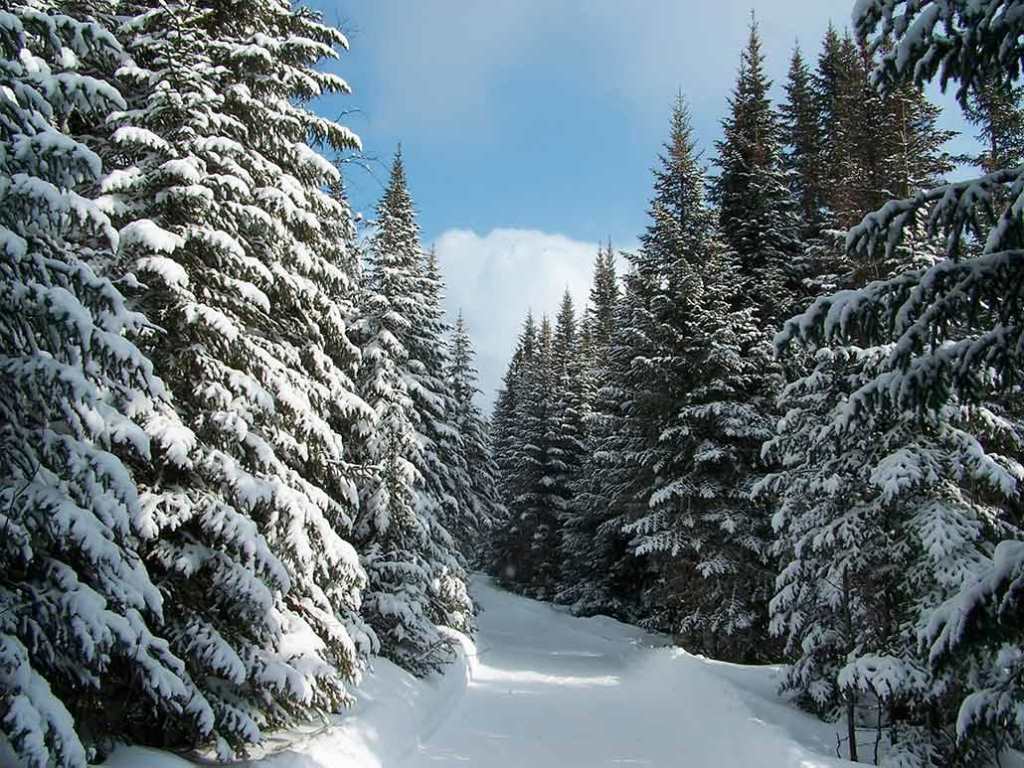 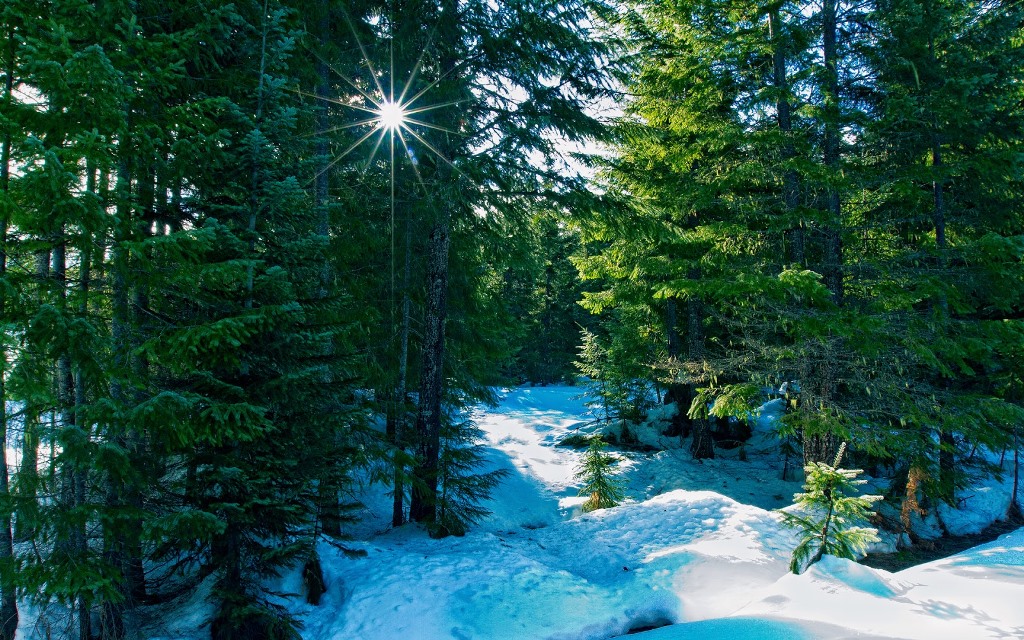